Effects of the Eastern Mediterranean Sea circulation on the thermohaline properties as recorded by fixed deep-ocean observatories
Manuel Bensi (1), Dimitris Velaoras (2), Virna Meccia (3), Vanessa Cardin*(1), (1) National Institute of Oceanography and Experimental Oceanography (OGS), Italy (*vcardin@inogs.it).(2) Hellenic Centre for Marine Research Institute of Oceanography (HCMR), Greece.(3) Institute of Marine Sciences - National Research Council,  ISMAR-CNR, Trieste.
[Speaker Notes: Effects of the Eastern Mediterranean Sea circulation on the thermohaline properties as recorded by fixed deep-ocean observatories]
Introduction: The general circulation of the Eastern Mediterranean
NIG = North Ionian Gyre; LIW = Levantine Intermediate Water; CIW = Cretan intermediate water; AW = Atlantic water
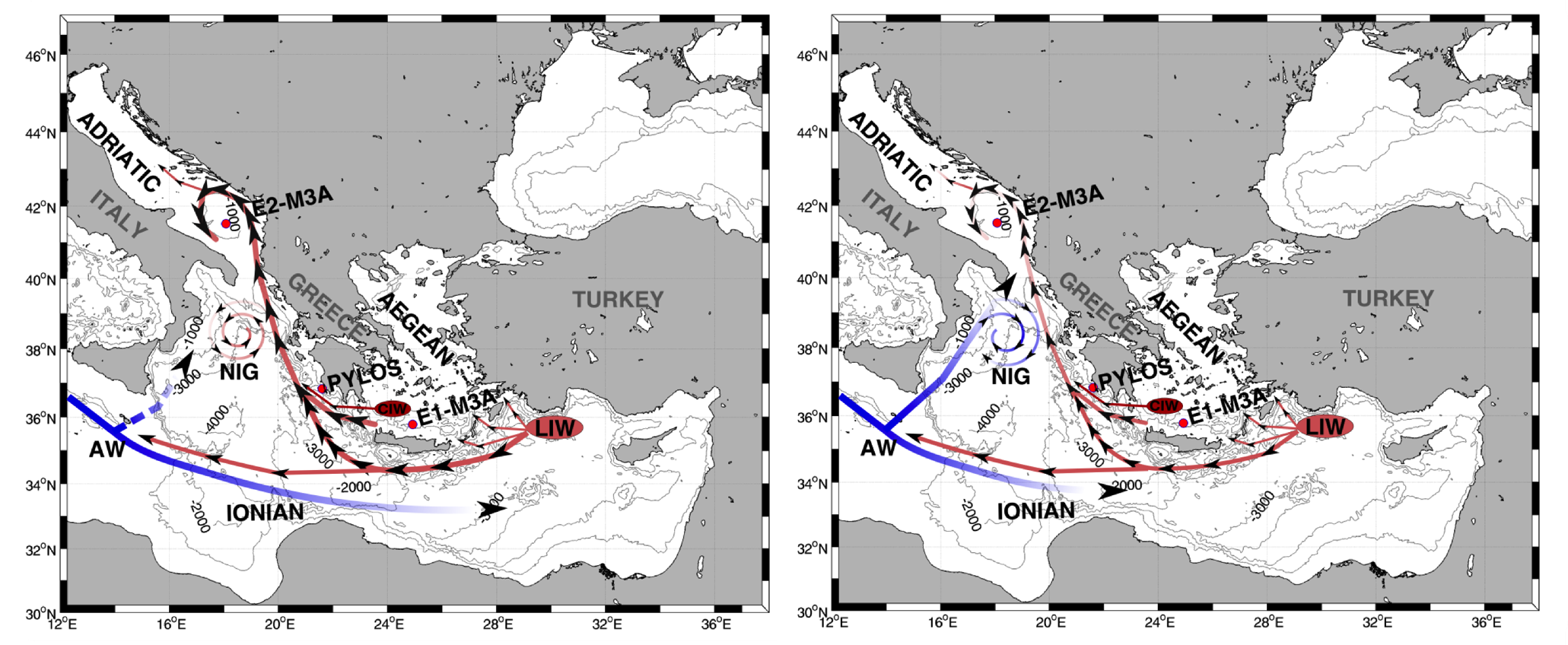 Anti-Cyclonic
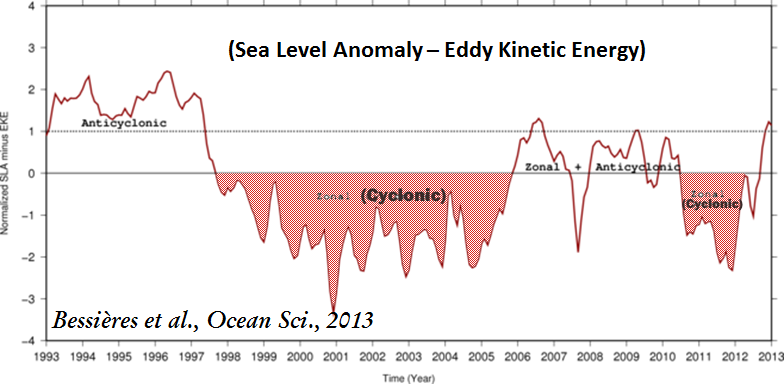 Cyclonic
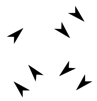 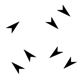 Objective: Contribute to the understanding of the long-term thermohaline variability of the EMed and to highlight the importance an the potential of data retrieved through open-sea observatories
METHODS		
Analyse time series data: temperature, salinity, density  
	Data are harmonized (3 hrs sample time), quality checked, interpolated, 	and filtered (low pass 33h)
Statistical analyses (correlation, cross-correlation, time-delay calculation)
Long-term variability (e.g. trends)
Wavelet transform applied to time-series


Integrate spatially fixed-point observations: float and glider data
Eastern Mediterranean Open Ocean Observatories
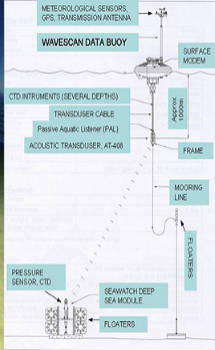 PYLOS
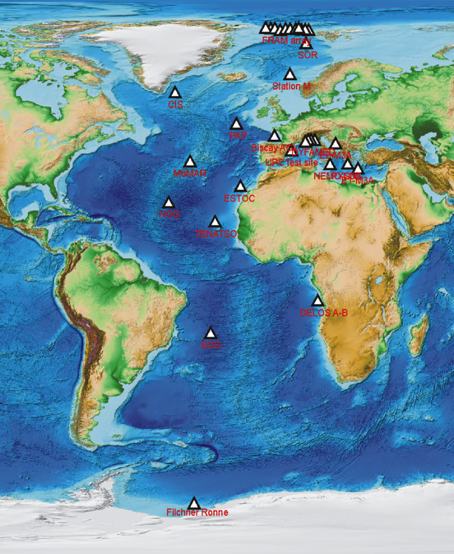 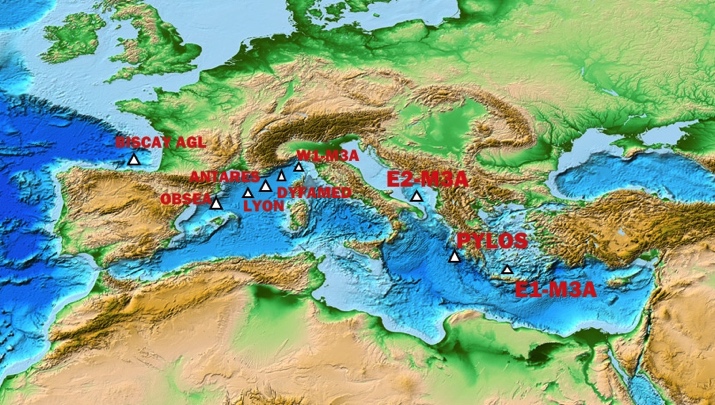 E2-M3A
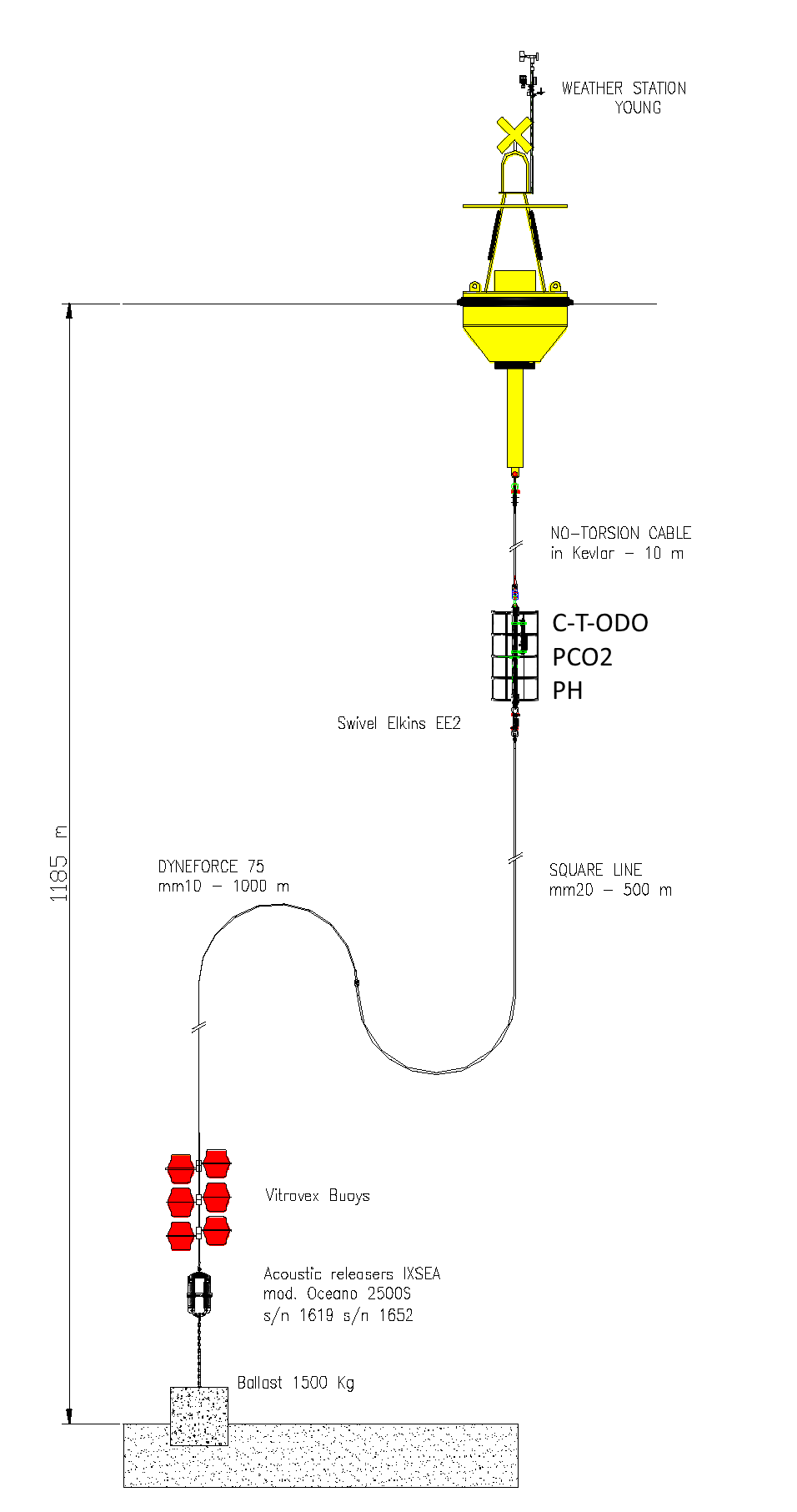 E1-M3A
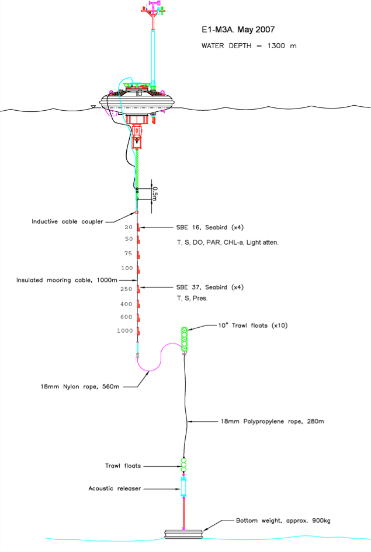 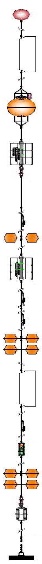 www.fixo3.eu
Relations between the three observatories: 
Impacts of a cyclonic or anti-cyclonic phases of the North Ionian Gyre (NIG)
SALINITY
Ionian - PYLOS
Cretan – E1M3A
Adriatic – E1M3A
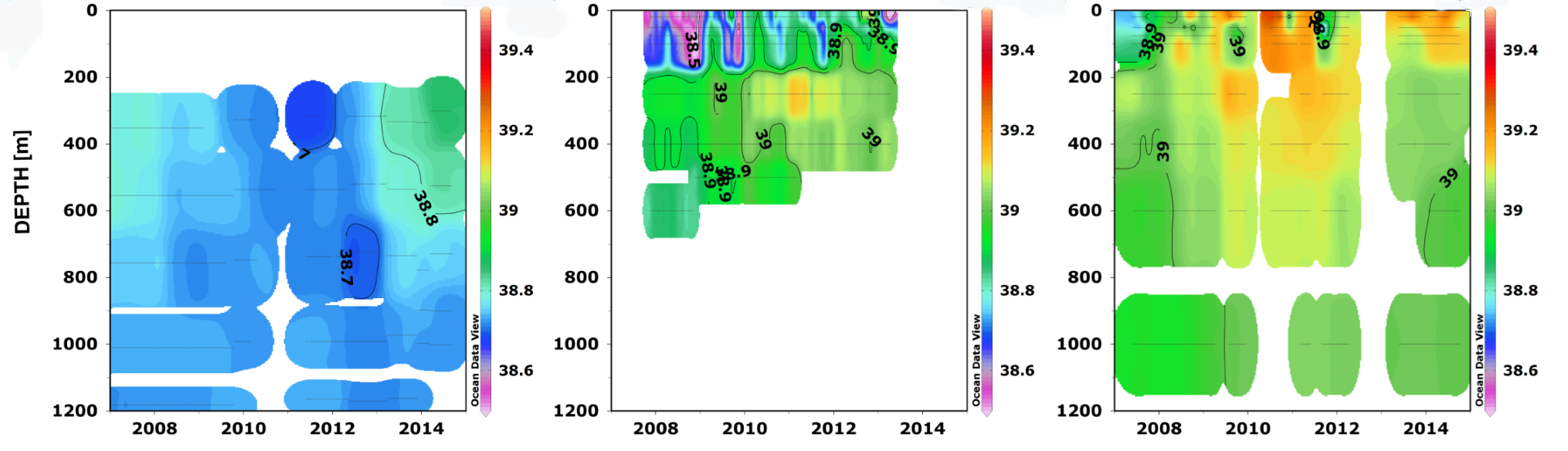 *Colored rotors indicate the NIG phases
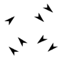 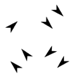 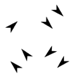 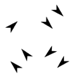 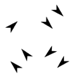 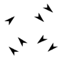 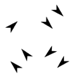 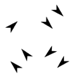 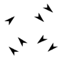 Results:     Relation among the three sites – Salinity Correlation
Ionian (Pylos)
Salinity
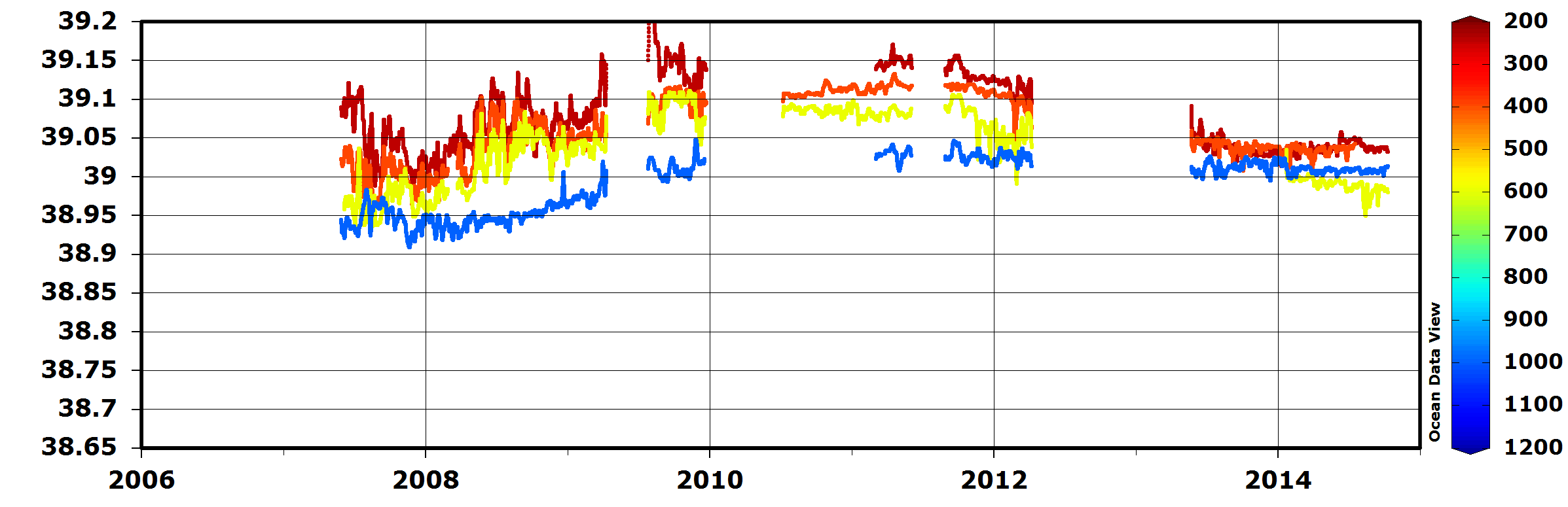 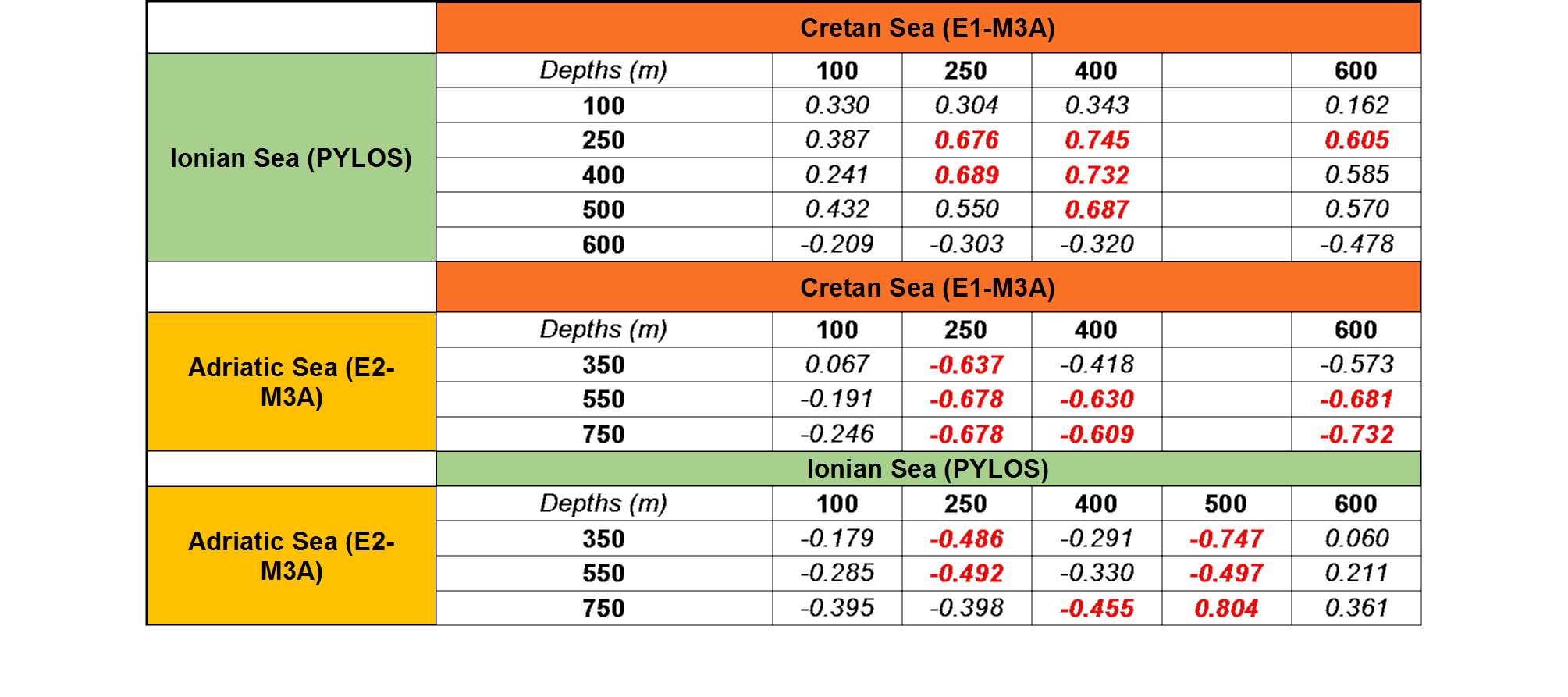 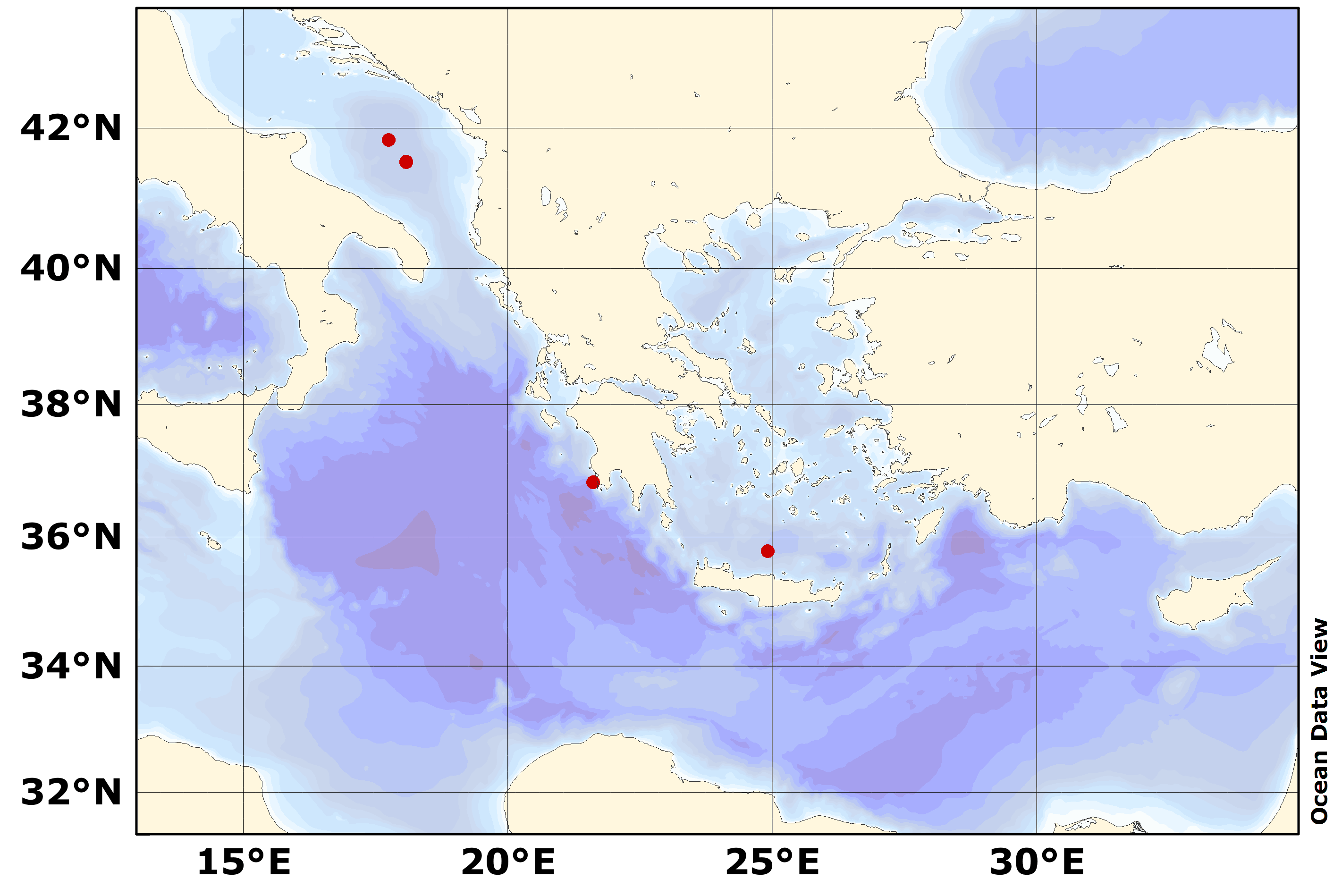 Adriatic (E2-M3A)
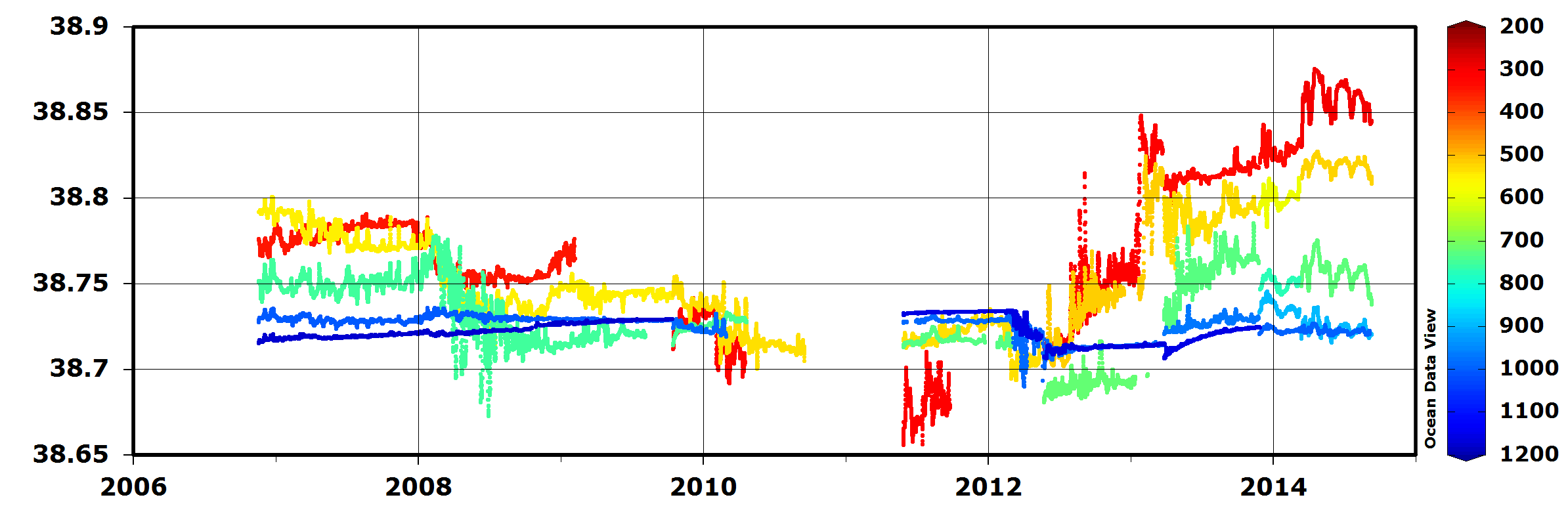 ~ 12
~ 4
Cretan (E1-M3A)
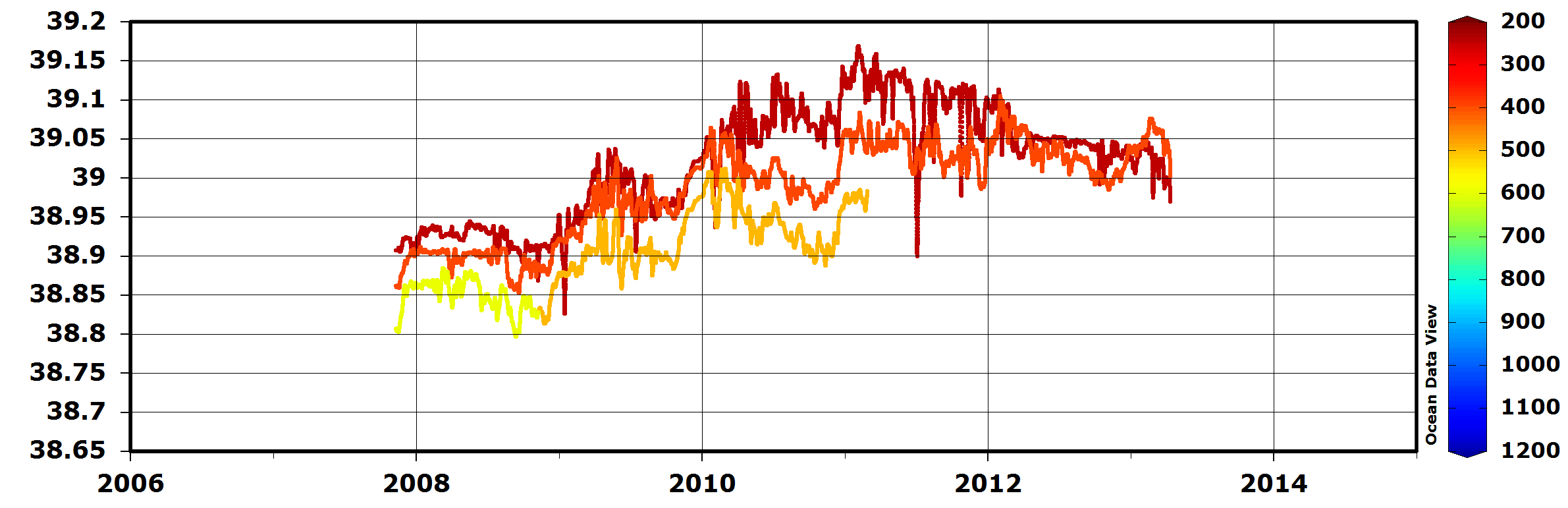 Results: 10 years of yearly averaged salinity data in the easternmost part of the Ionian Sea
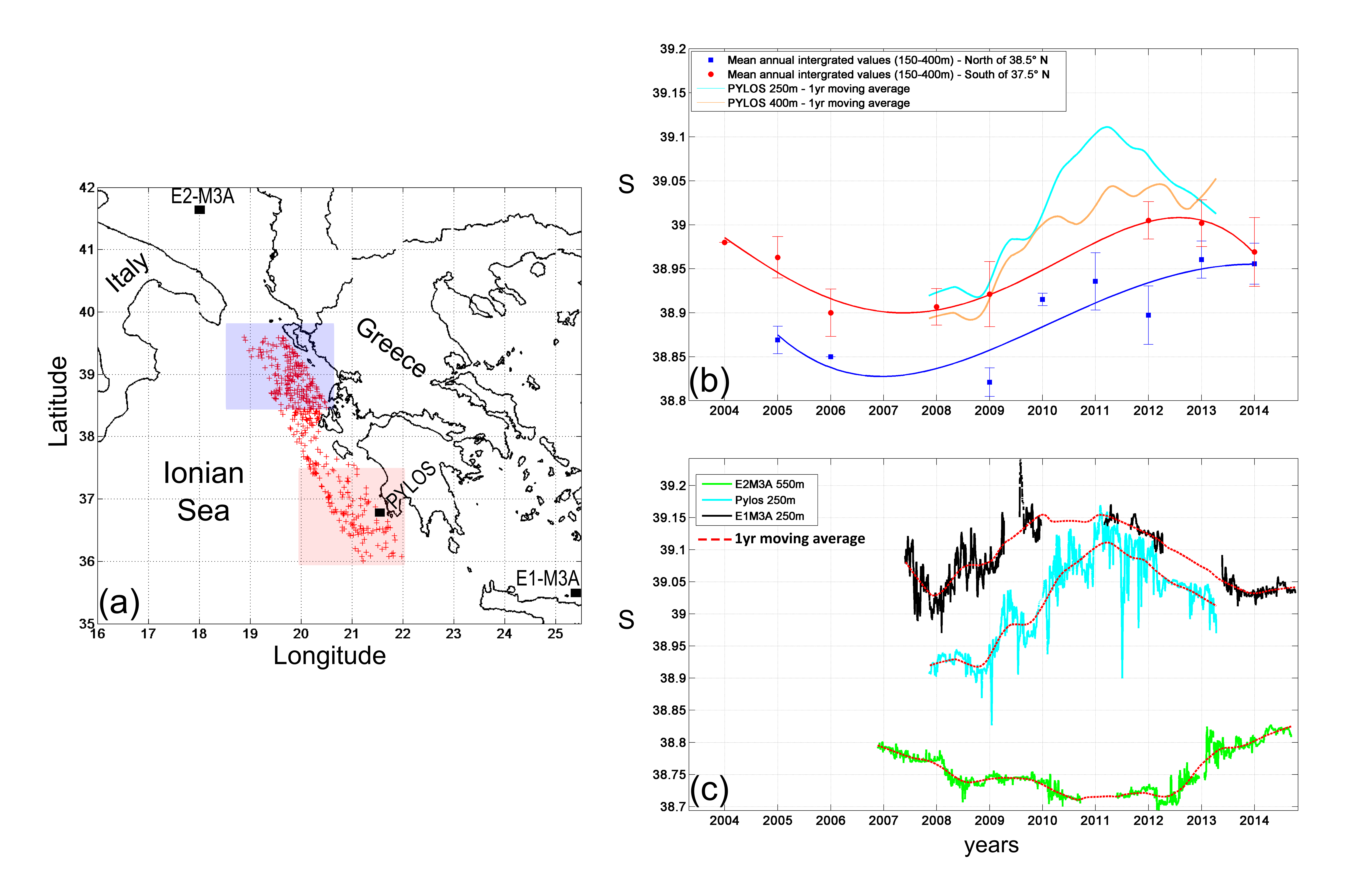 Pylos 250m
Pylos 400m
E2-M3A
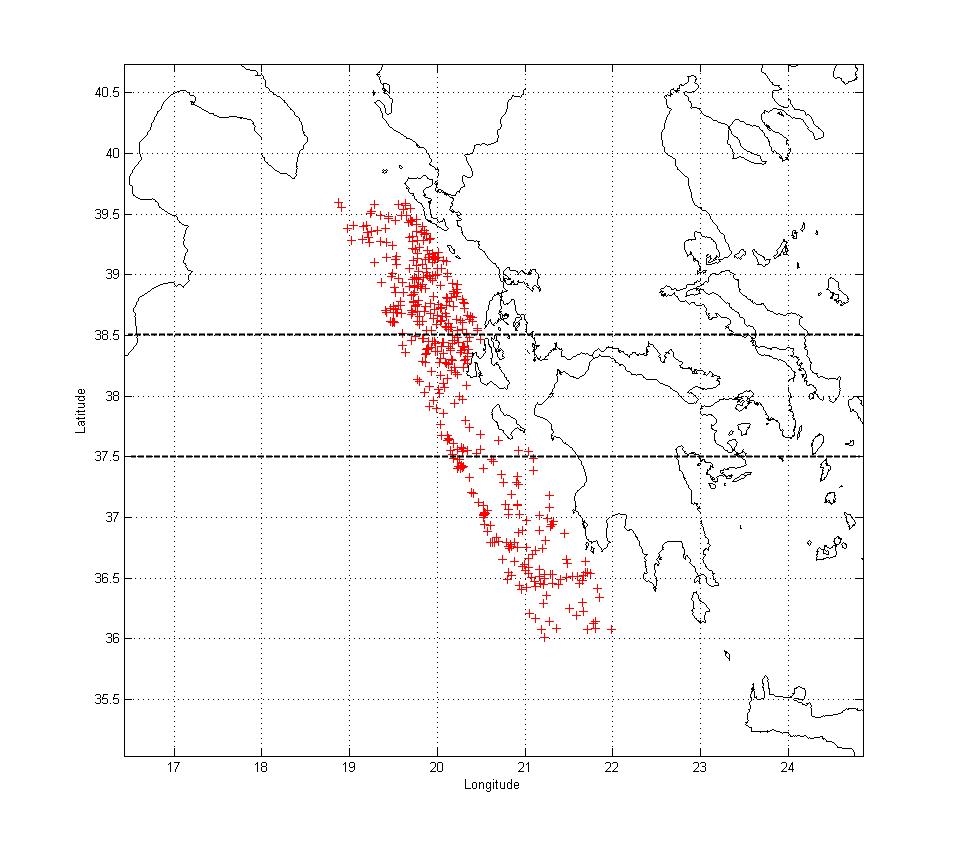 PYLOS
Cretan
E1-M3A
Ionian
Adriatic
Results: High frequency variability: identifying mesoscale events
E2M3A - ADRIATIC SEA
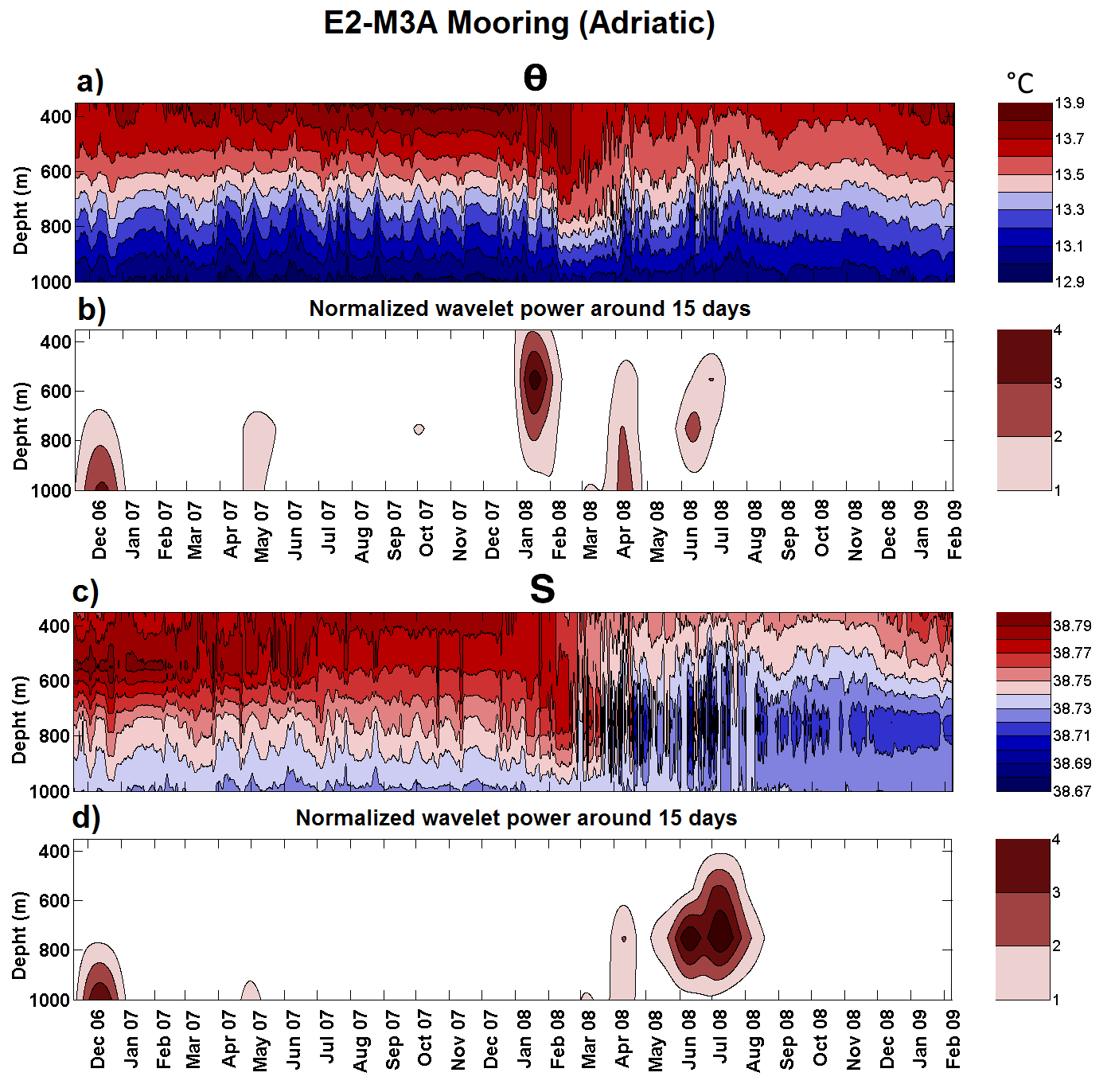 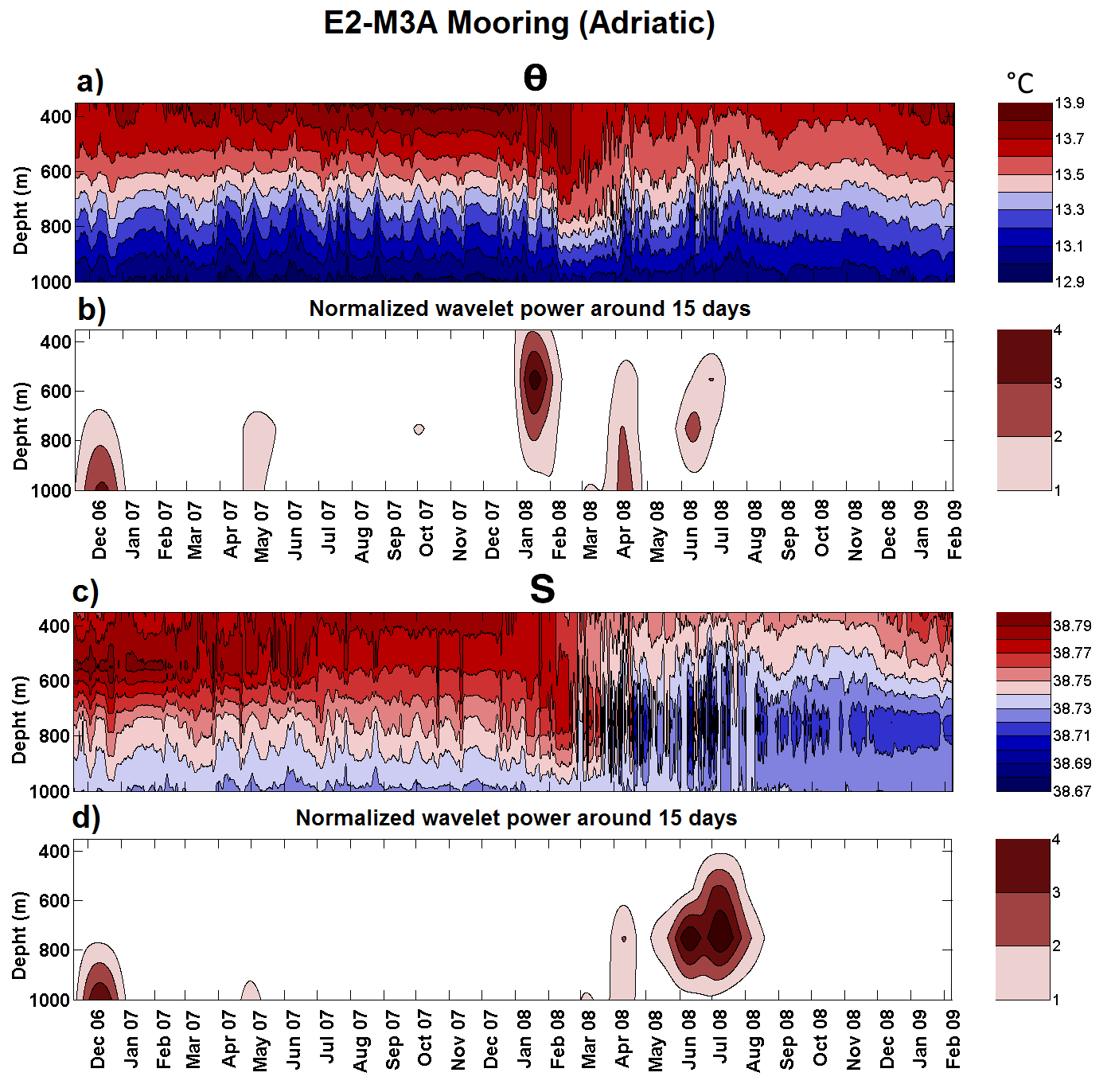 Average wavelet power spectra corresponding to periods between 13-17 days
Associated to deep water formation in the Adriatic?
Associated to advection?
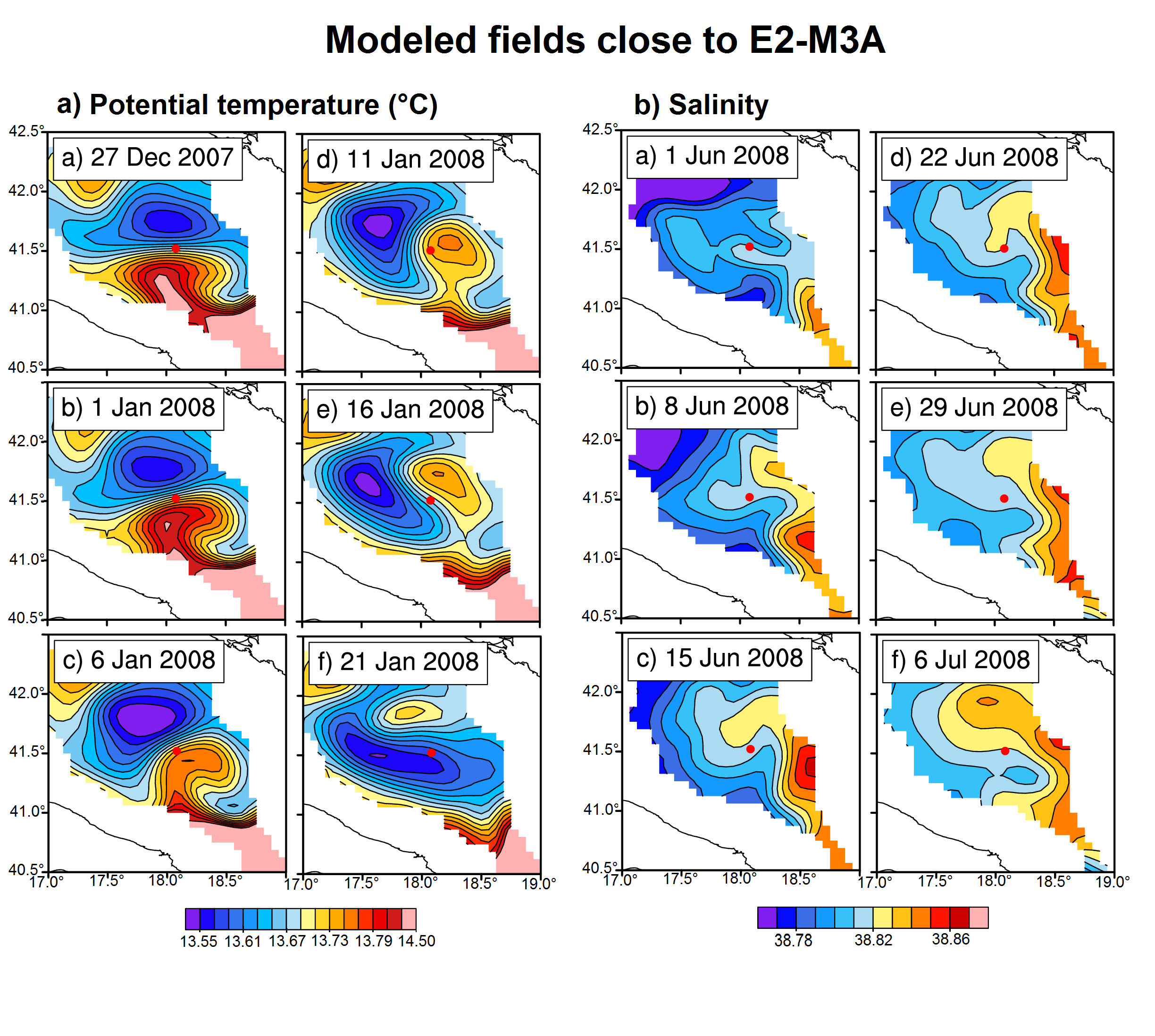 Synoptic fields of θ(450m) and S(750m) from daily mean reanalysis of the MFS close to E3-M3A
Results:     CRETAN SEA
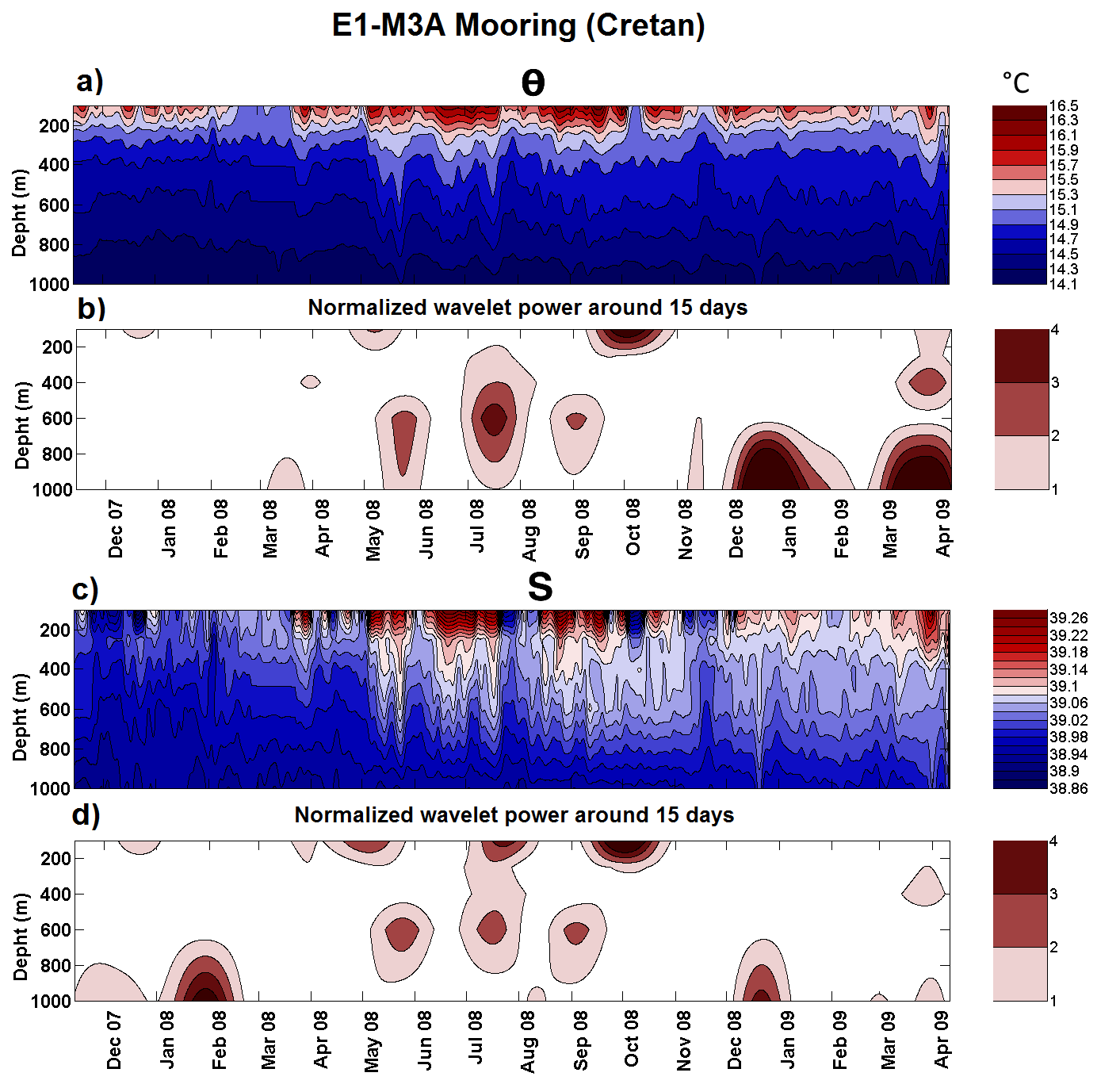 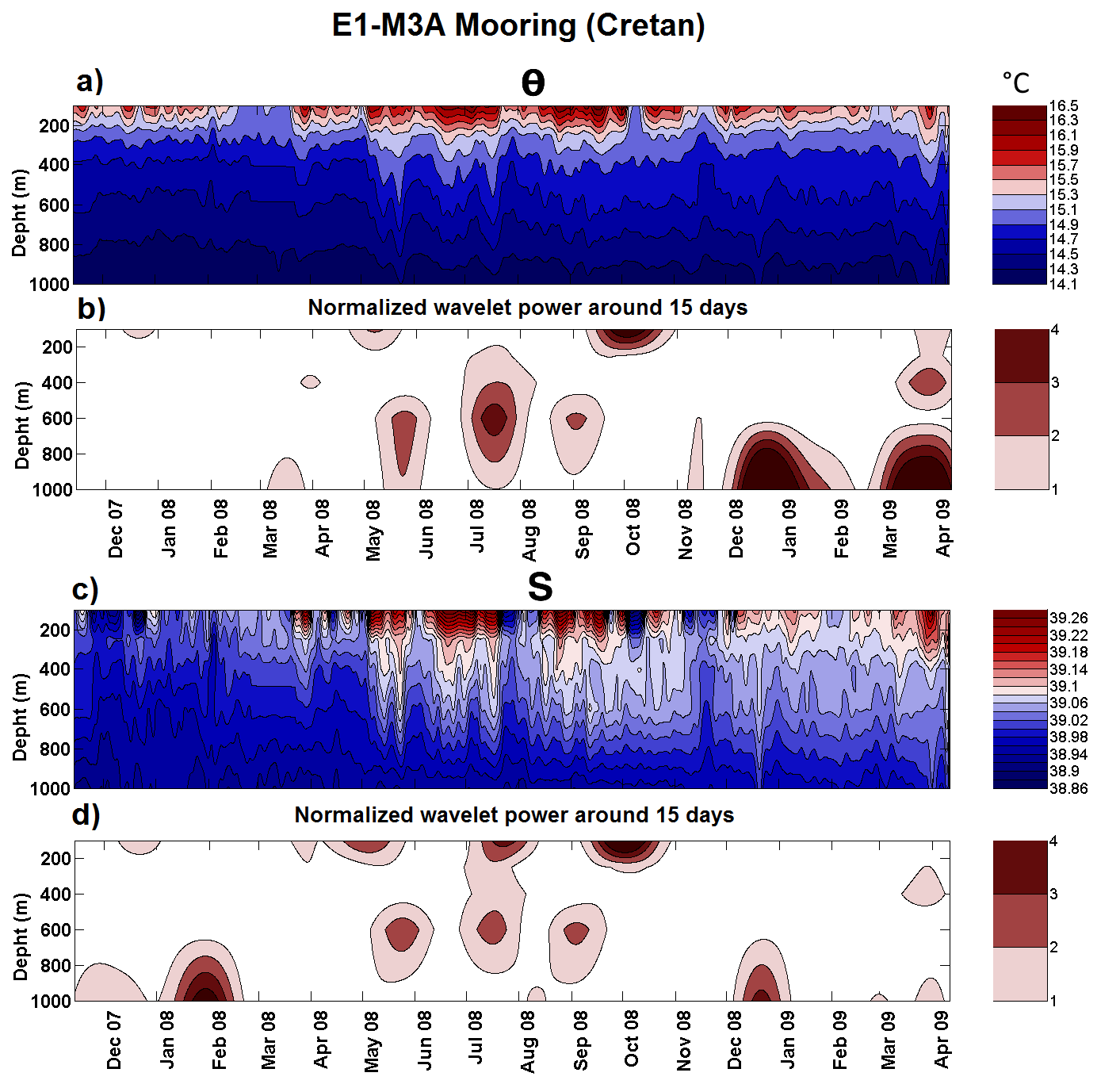 Summer event present from 250 to 600 m and in both variables
In general Temperature and Salinity have similar beahaviour
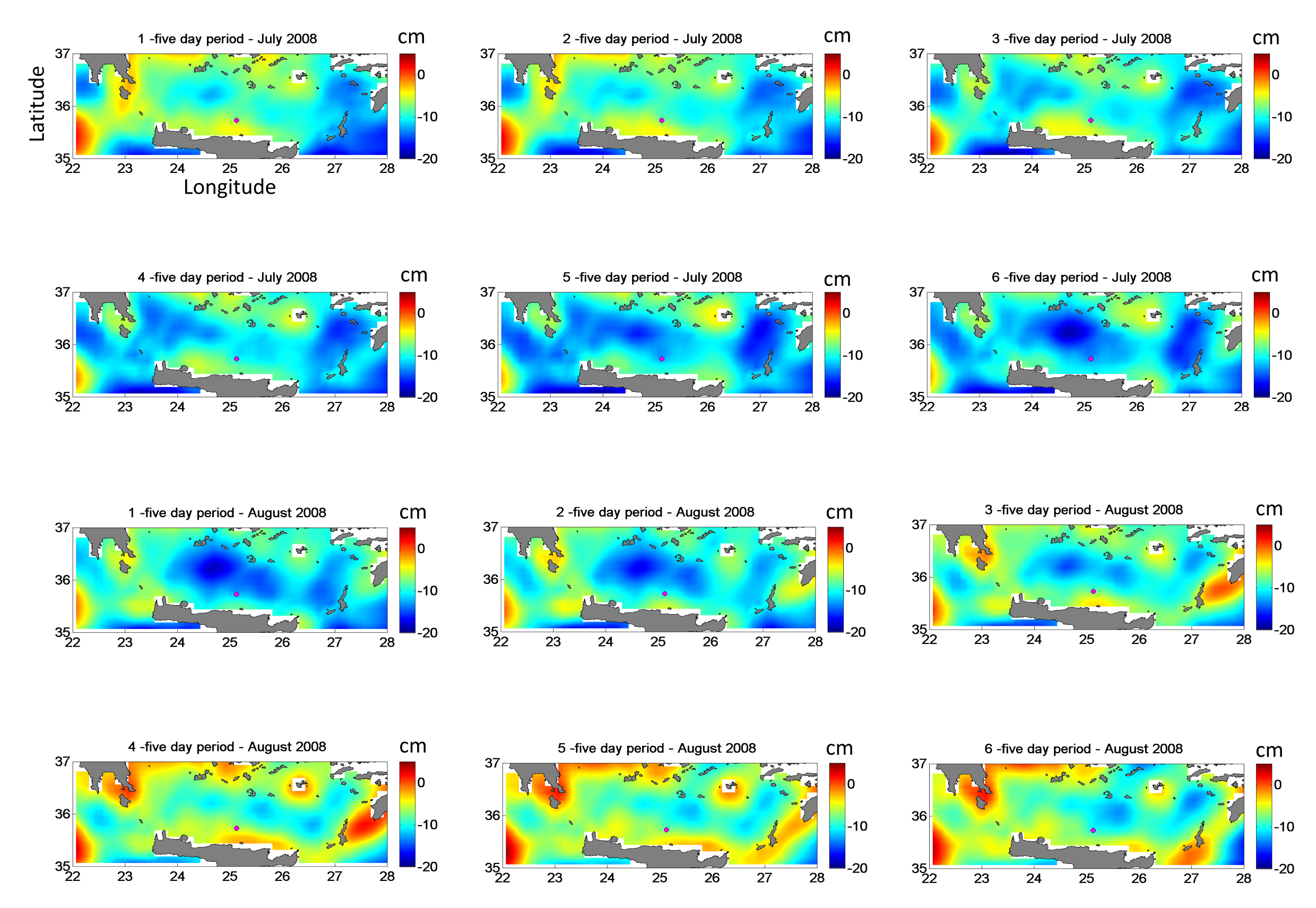 Conclusions
Data from fixed observatories represent very well the thermohaline variability of their own region.

Statistical correlations among the three stations reveal:	
Positive correlation between Ionian and Cretan sites
Negative correlation between Adriatic and Cretan

The estimation of travel time of the salinity signal from the Cretan Sea to the Adriatic indicates that the LIW/CIW water masses take approximately 4-5 months to reach PYLOS and 10 -14 months to reach the Adriatic from the Cretan Sea 

Wavelet transform highlighted typical periodicities that deserve particular attention:
15d, 30d. We focused our attention on periodicities of about 15 days
Our results show that the wavelet allows us to associate typical mesoscale periodicities to dense water formation events (Adriatic) and advection or eddies passages (Adriatic and Cretan)
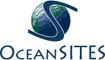 Thanks for your attention